Laser Cutting from 2D to 3D Models
Dave Touretzky
and
Susan Finger
1
2
Reindeer from Thingiverse
3
4
Thingiverse
Site for exchanging designs of make-able  things: artwork, puzzles, toys, tools, etc.
Mostly 3D printing, but some laser cut stuff.  www.Thingiverse.com (owned by Makerbot)
Frabjous sculpture:
●
●
●
●
5
Pepakura: STL File Input
6
Pepakura: Unfolding
18
Pepakura: Unfolded
19
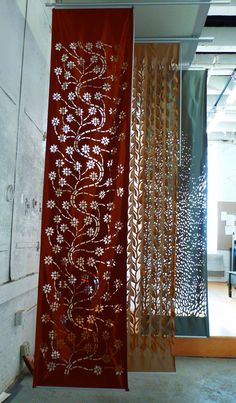 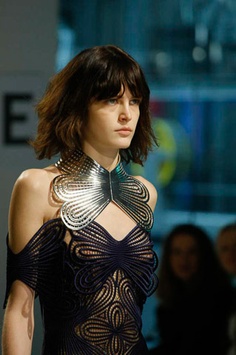 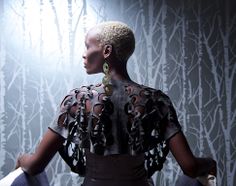 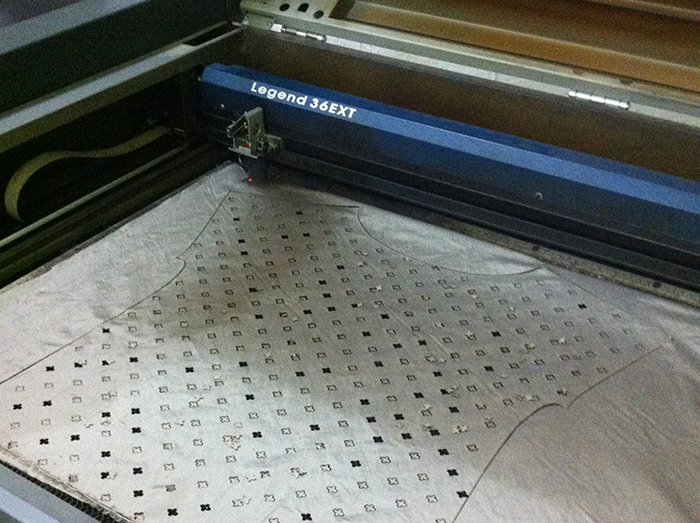 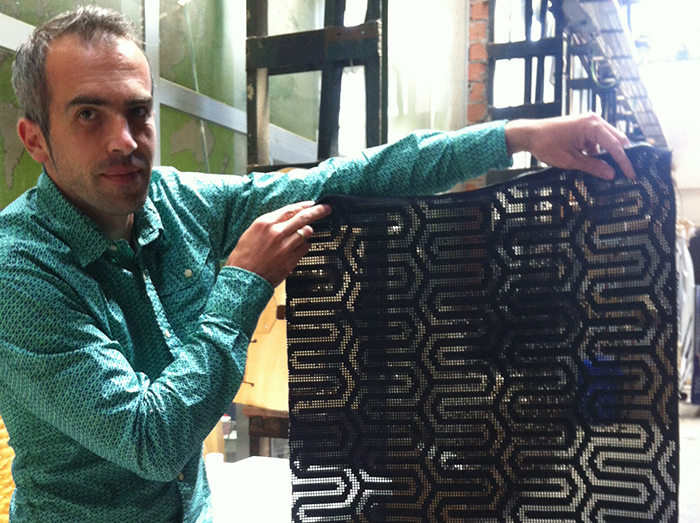